D.  Fluoride
Functions:
Formation of bones & teeth
Helps make teeth resistant to decay
Helps make bones resistant to mineral loss
Deficiency & Toxicity Symptoms
Deficiency Symptoms:
Tooth decay
Toxicity Symptoms: (rare in humans)
Fluorosis: discoloration of teeth
The first symptom of excess fluoride
Nausea
Vomiting
Diarrhea
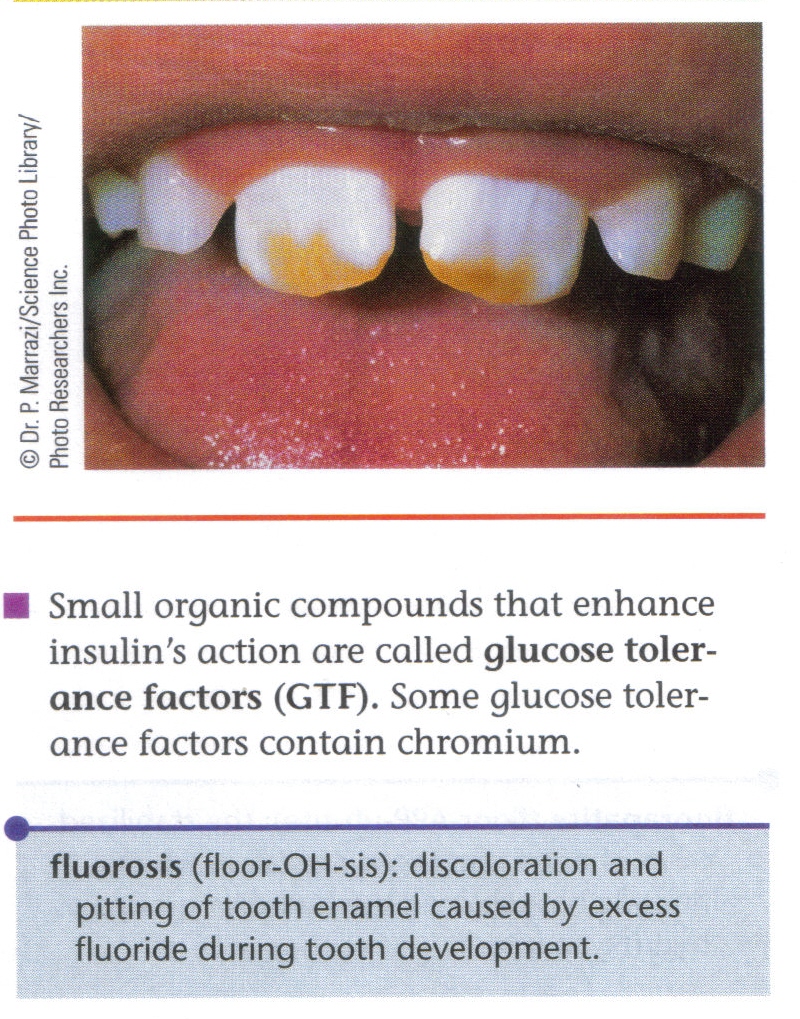 Food Sources
Drinking water, Tea, Seafood
RDA of Fluoride :
Men = 3.8 mg/day
Women = 3.1 mg/day
UL for Adults = 10 mg/day
E.  Copper
Functions:
Helps make hemoglobin
Part of several enzymes
Food Sources:
Legumes
Whole grains
Seafood
Nuts
Deficiency & Toxicity Symptoms
Deficiency Symptoms: (rare in humans)
Anemia 
Bone changes (abnormalities)
Toxicity Symptoms:
Nausea 
Vomiting
Diarrhea
Liver damage
RDA of Copper
Adults = 900 µg/day
UL for Adults = 10 mg/day or equal to 10,000 µg/day
F.  Manganese
Functions:
Along with enzymes, facilitates many cell processes
Involved in bone formation
Food Sources:
Widely distributed in plant foods
Deficiency & Toxicity Symptoms
Deficiency Symptoms:
Poor growth
Nervous system disorders
Abnormal reproduction
Toxicity Symptoms:
Poisoning
Nervous system disorders
RDA of Manganese
Men = 2.3 mg/day
Women = 1.8 mg/day
UL for Adults = 11 mg/day
G.  Chromium
Functions:
Enhances insulin’s action
Required for release of energy from glucose
Food Sources:
Meat (especially liver)
Unrefined foods
Brewer’s yeast
Whole grains
Deficiency & Toxicity Symptoms
Deficiency symptoms:
Abnormal glucose metabolism (Diabetes-like condition)
Toxicity symptoms:
Occupational exposures damage skin & kidneys
RDA of Chromium
Men = 35 µg/day
Women = 25 µg/day
UL for Adults = not yet established
H.  Selenium
Functions:
Protects body from oxidation (antioxidant)
Works with vitamin E
Food Sources:
Seafood
Meats
Grains
Vegetables (depends on soil conditions)
Deficiency Symptoms
Fragile red blood cells
Cataracts
Growth failure
Heart damage (cardiac tissue becoming fibrous, “Keshan Disease”)
Toxicity Symptoms
Nausea, Abdominal pain, Nail & hair changes, Liver & nerve damage
RDA of Selenium :
Adults = 55 µg/day
UL for Adults = 400 µg/day